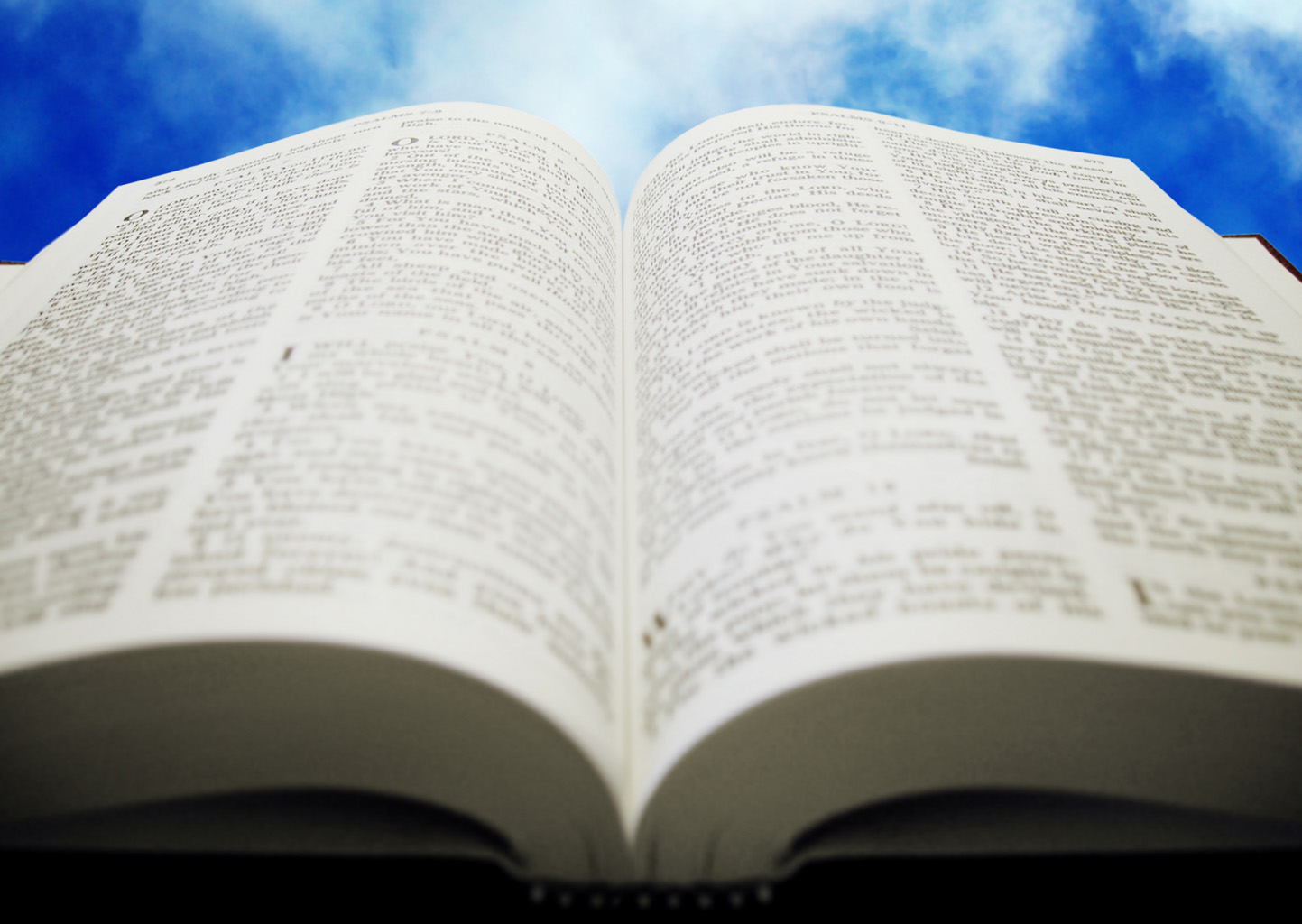 Welcome!
Sunday
Bible Study							9:30  AM
Worship 		  						10:30 AM

Wednesday
Bible Class 			 				7:00  PM
www.SunsetchurchofChrist.net
John 8:21-30
Jesus reveals His goal

Belief in Jesus

Speaking from the Father
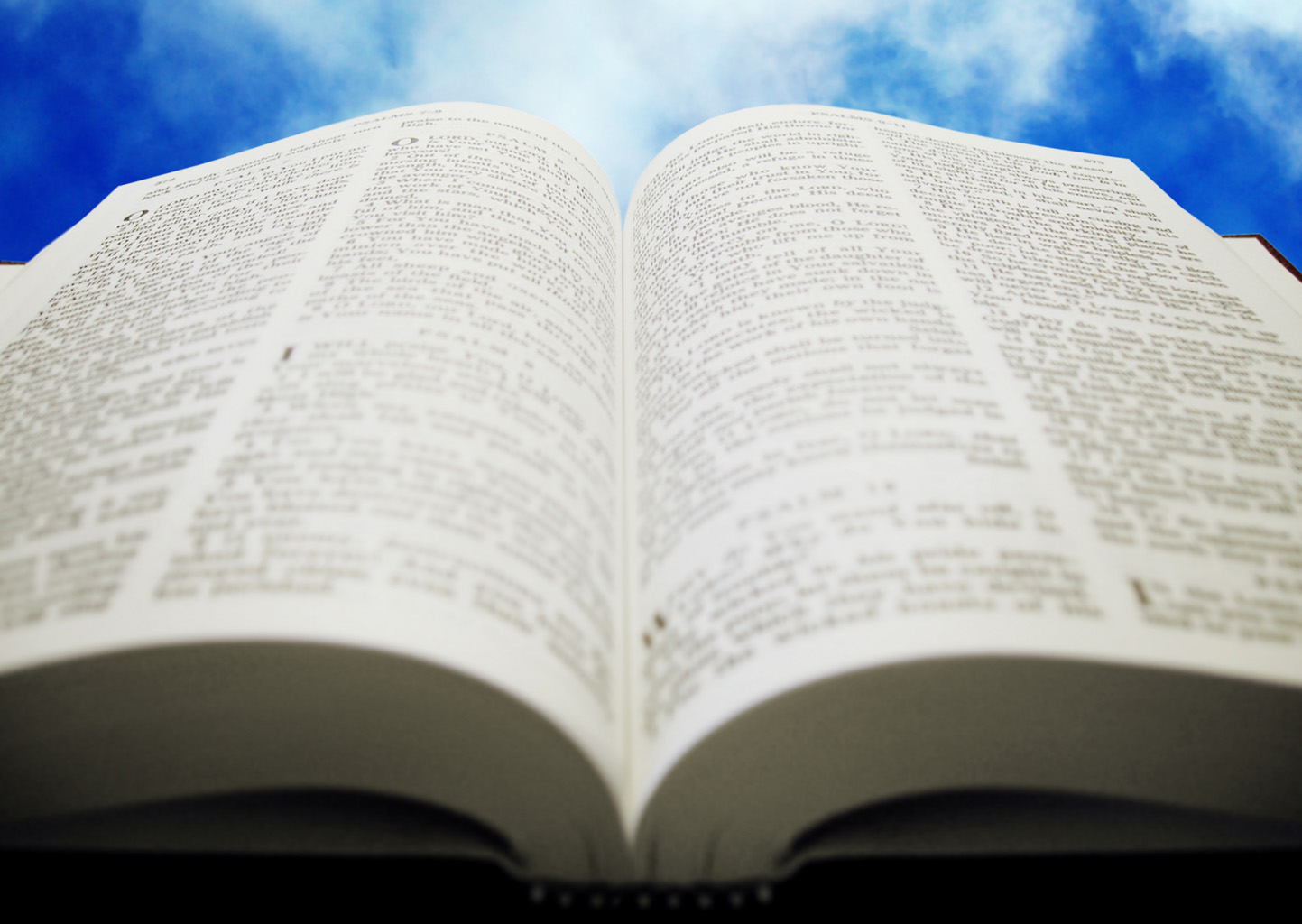 Welcome!
Sunday
Bible Study						9:30  AM
Worship 		  					10:30 AM

Wednesday
Bible Class 			 			7:00  PM
www.SunsetchurchofChrist.net
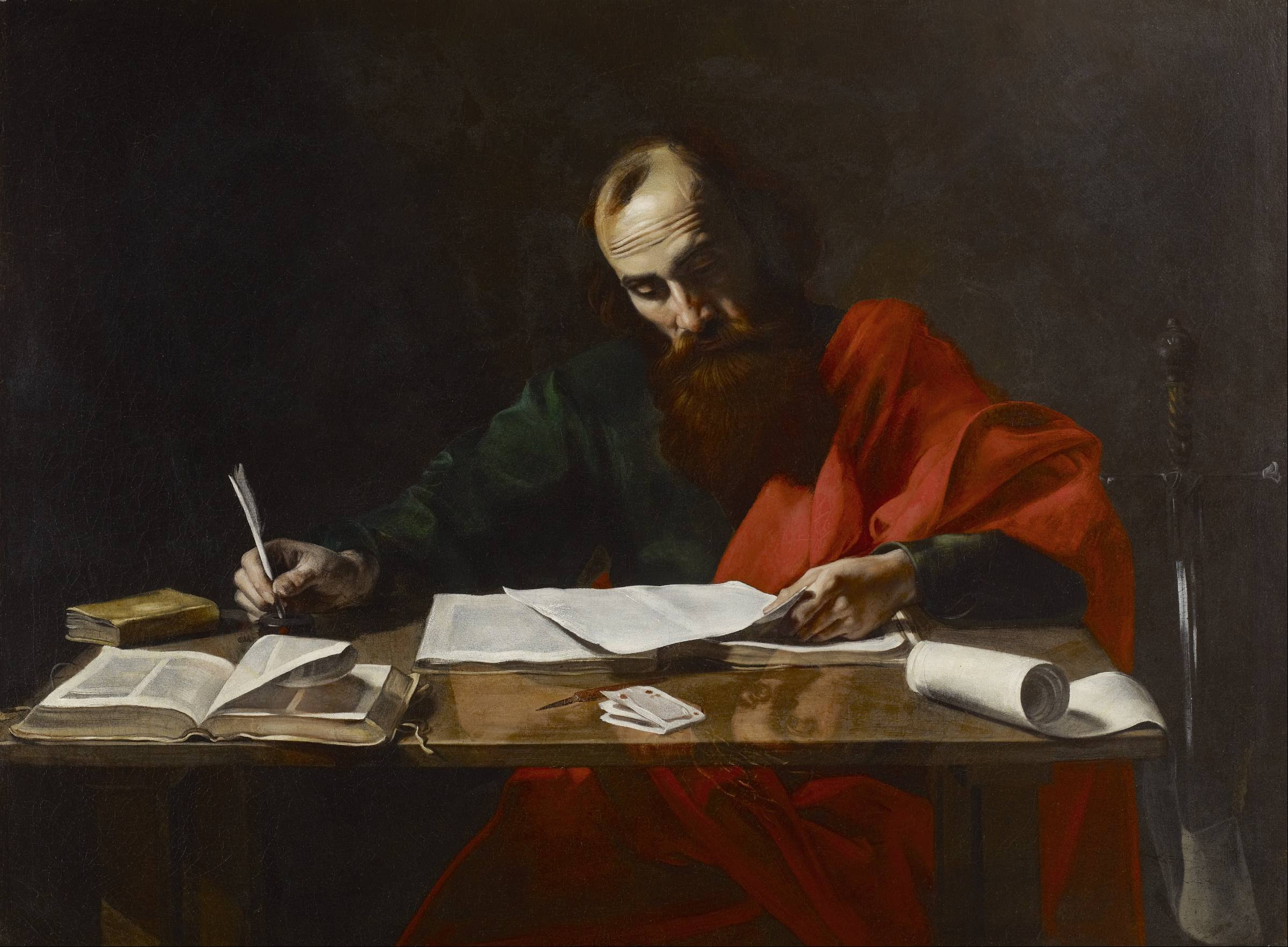 Paul’s Corinthian Advice


1 Corinthians 7
Marriage
1 Corinthians 7 and Marriage
God desires for men and women to marry
	Genesis 2:18 – It is not good alone
	1 Timothy 3:1-13 – to serve God
	1 Corinthians 7:2 – to avoid fornication
We need to teach the pursuit of marriage
[Speaker Notes: Ge 2:18 ¶ And the LORD God said, "It is not good that man should be alone; I will make him a helper comparable to him."]
1 Corinthians 7 and Marriage
God desires for men and women to marry

God desires marital intimacy
	To avoid sin
	To strengthen marital relationship
	Spiritual significance of intimacy
We need to teach self-control
[Speaker Notes: Ge 2:18 ¶ And the LORD God said, "It is not good that man should be alone; I will make him a helper comparable to him."]
1 Corinthians 7 and Marriage
God desires for men and women to marry

God desires marital intimacy

God insists on sexual purity
	In marriage and out of it
We need to teach the place of intimacy
[Speaker Notes: Ge 2:18 ¶ And the LORD God said, "It is not good that man should be alone; I will make him a helper comparable to him."]
1 Corinthians 7 and Marriage
God’s rule on divorce: DON’T
"Whoever divorces his wife and marries another commits adultery; and whoever marries her who is divorced from her husband commits adultery”											Luke 16:18
[Speaker Notes: Ge 2:18 ¶ And the LORD God said, "It is not good that man should be alone; I will make him a helper comparable to him."]
1 Corinthians 7 and Marriage
God’s rule on divorce: DON’T
If one does divorce: 
	“Remain unmarried or be reconciled”
[Speaker Notes: Ge 2:18 ¶ And the LORD God said, "It is not good that man should be alone; I will make him a helper comparable to him."]
1 Corinthians 7 and Marriage
God’s rule on divorce: DON’T
If one does divorce: unmarried or reconcile
Exceptions?
	Matthew 19 – fornication
Exception(s) to the exception
	Matthew 6 - forgiveness
[Speaker Notes: Mt 19:9 "And I say to you, whoever divorces his wife, except for fornication, and marries another, commits adultery; and whoever marries her who is divorced commits adultery."]
1 Corinthians 7 and Marriage
God’s rule on divorce: DON’T
If one does divorce: unmarried or reconcile
Exception – Matthew 19 
When a (unbelieving) spouse departs:
	Not under bondage to (follow) them
	Sanctification of the marriage
[Speaker Notes: Ge 2:18 ¶ And the LORD God said, "It is not good that man should be alone; I will make him a helper comparable to him."]
1 Corinthians 7 and Marriage
What God wants us to understand
	Marriage is a “work prepared” by God
Sometimes marriage is not a good thing
	When we are not to marry
	Circumstances in our lives (vs. 26)
	Dispositions and attitudes are wrong
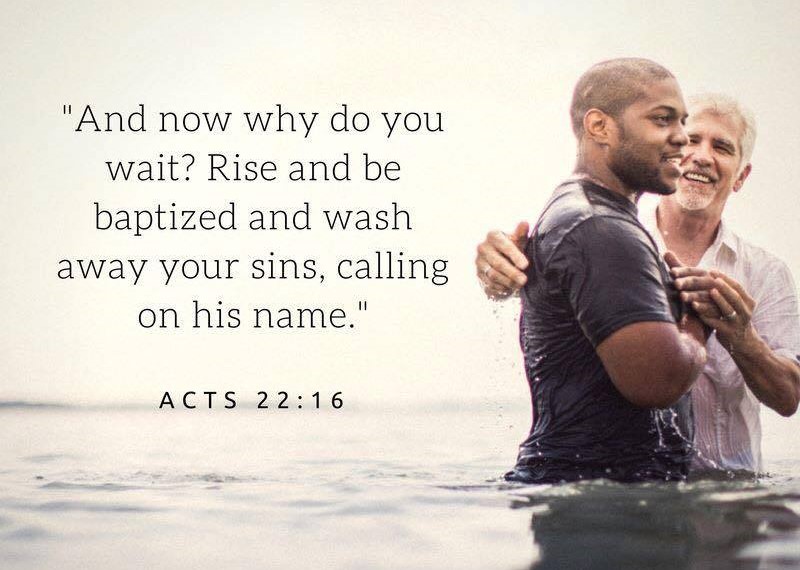 Obedience to the Gospel